BIRD RECOVERY    FOLLOWING RIPARIAN           REMEDIATION
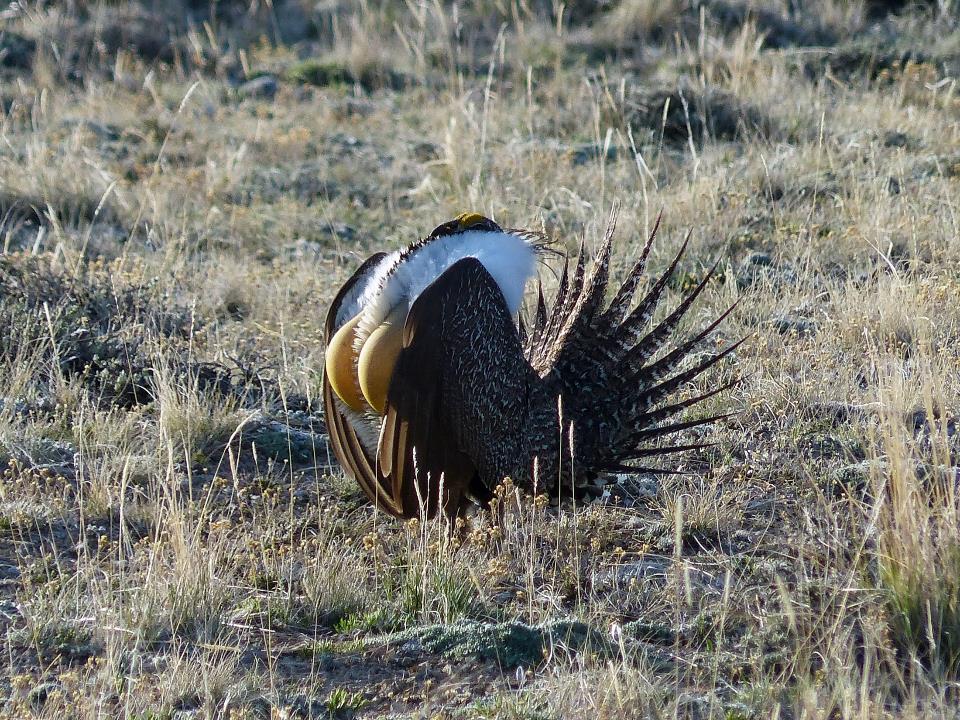 YOUR FAVORITE BIRD?
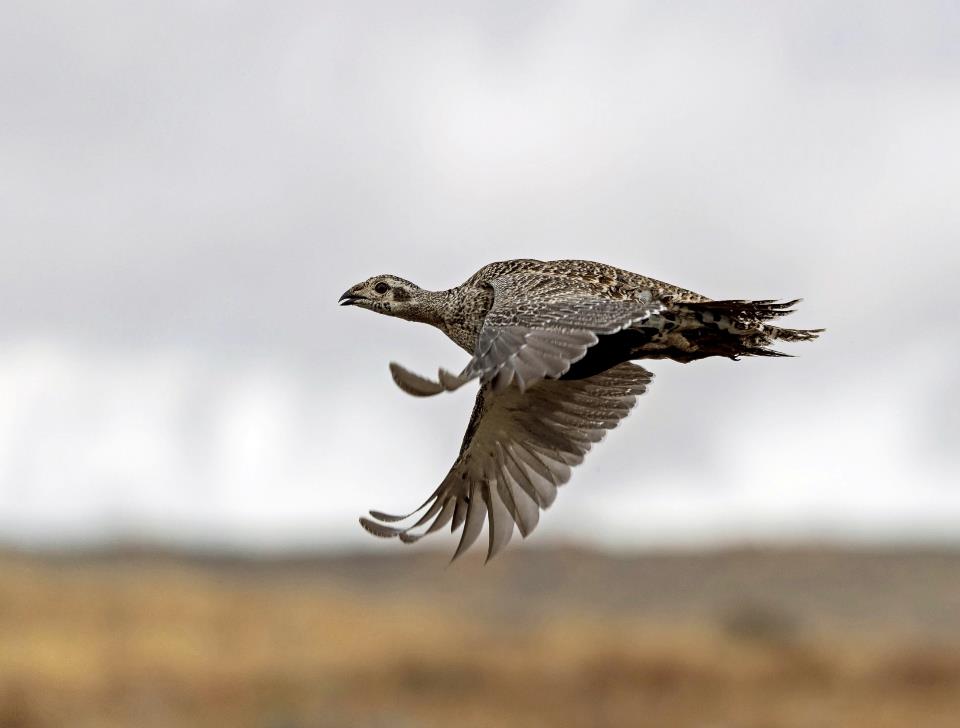 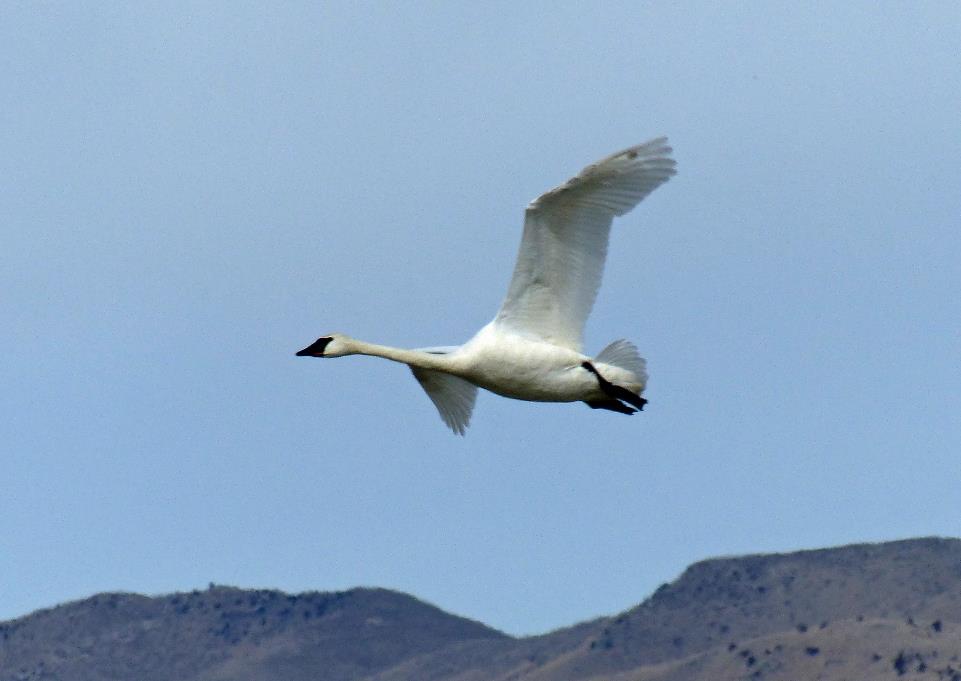 FLIGHT
Joel Maes
FLOOD AT THE TURN OF THE 19TH CENTURYDEPOSITED BUTTE MINE WASTE IN THE SILVER BOW CREEK FLOODPLAIN.
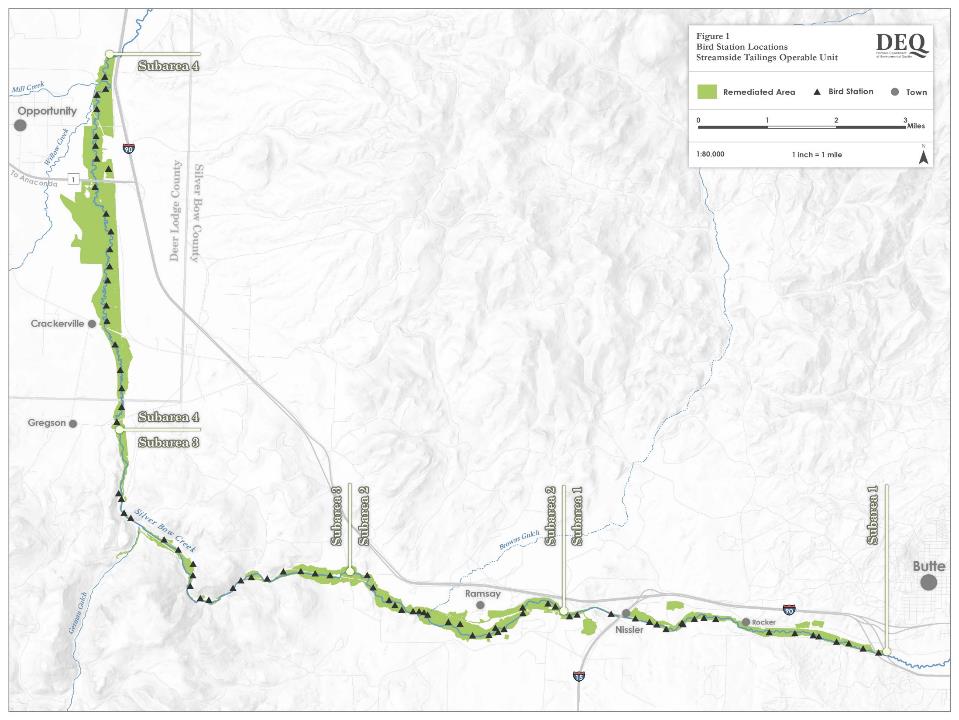 SILVER BOW CREEK REMEDIATIONRemove 6.1 MM CY Mine WasteRelocate streamCoversoil to gradeRevegetate 2000-2014
ONE ASPECT OF THE RECOVERY PROCCESSBIRD USE IN A RESTORED RIPARIAN CORRIDOR, SOUTHWEST MONTANA
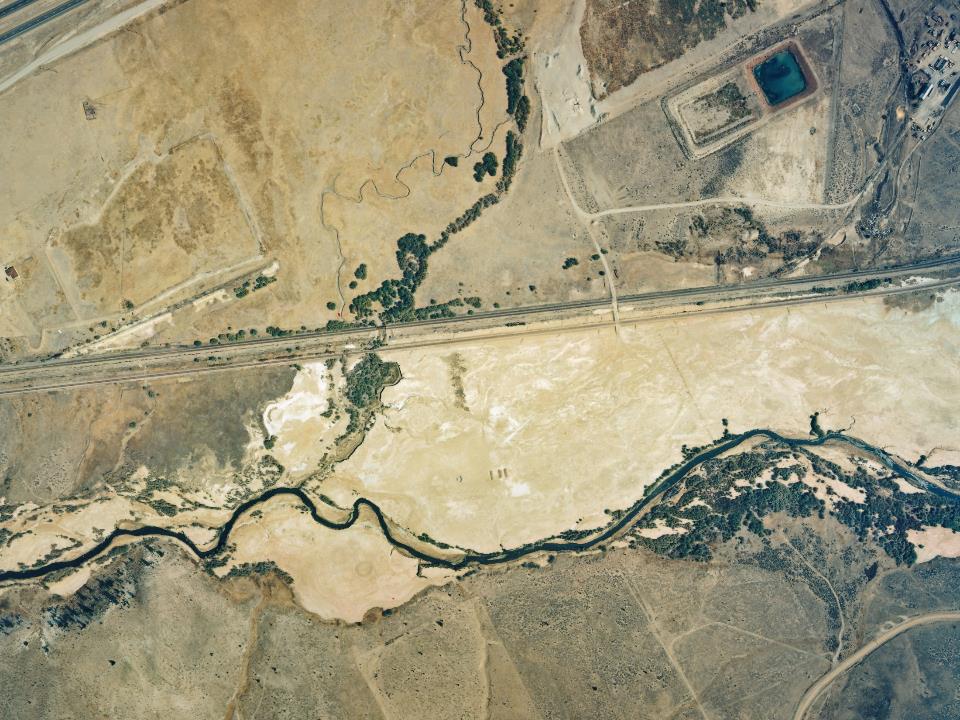 9-1998
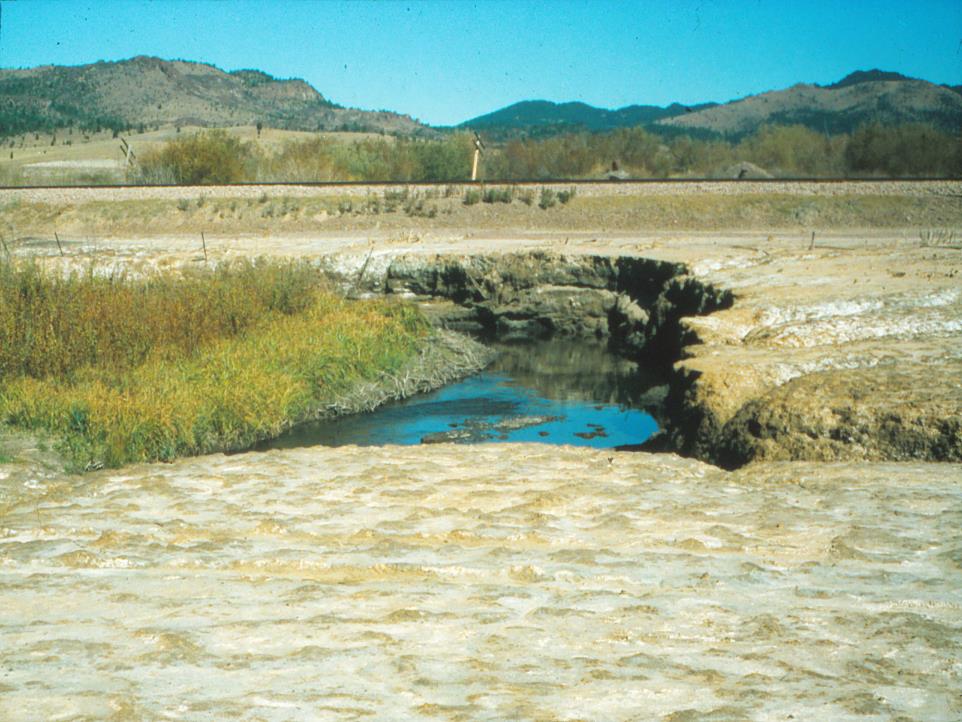 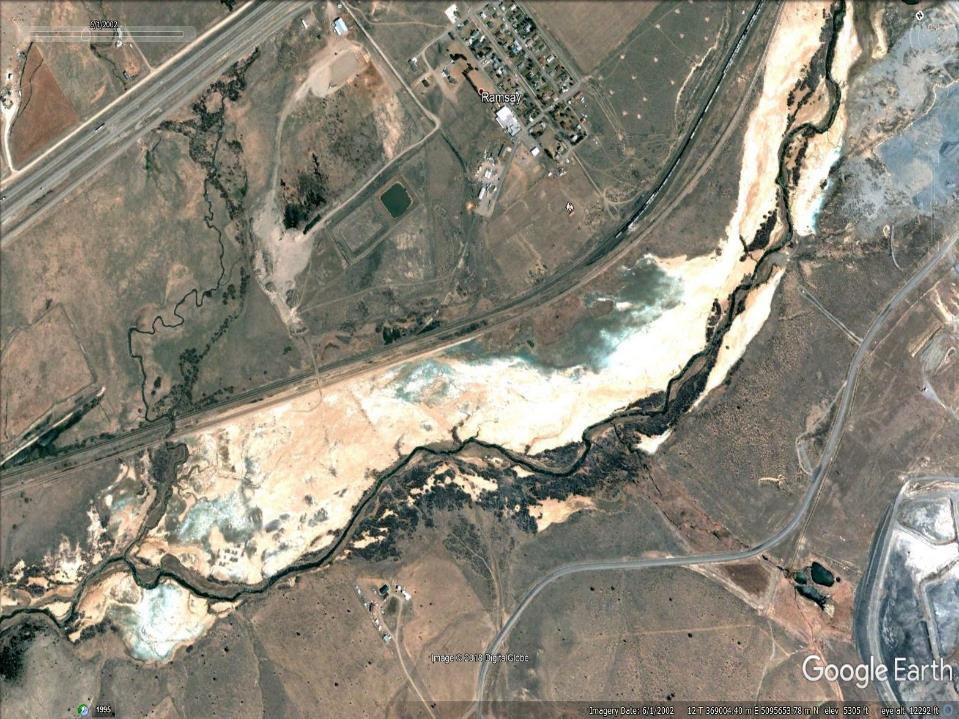 RAMSAY
2002
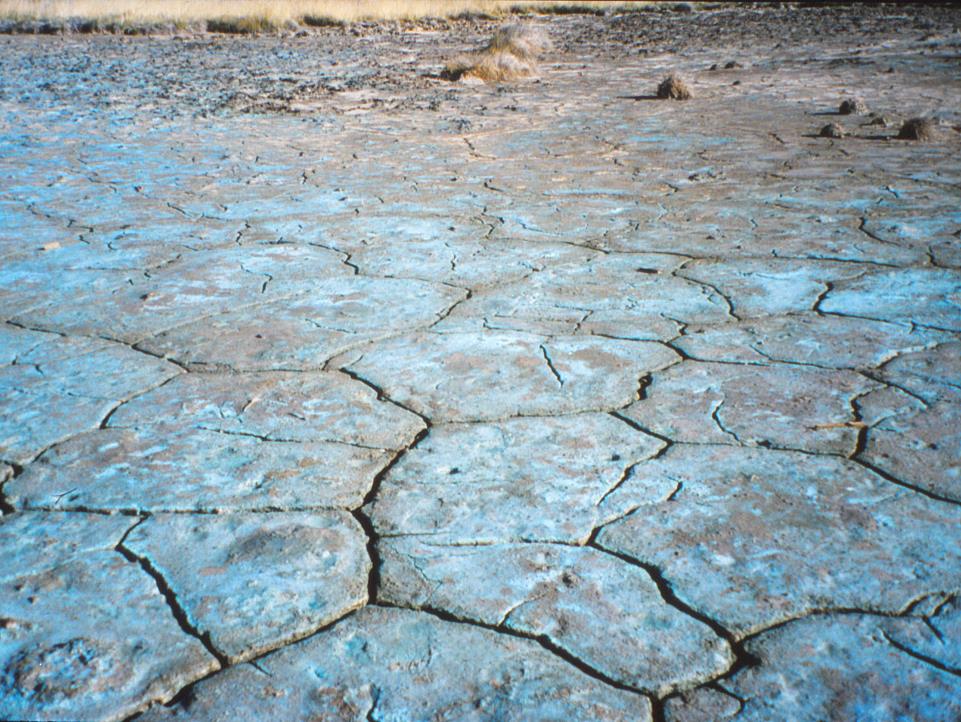 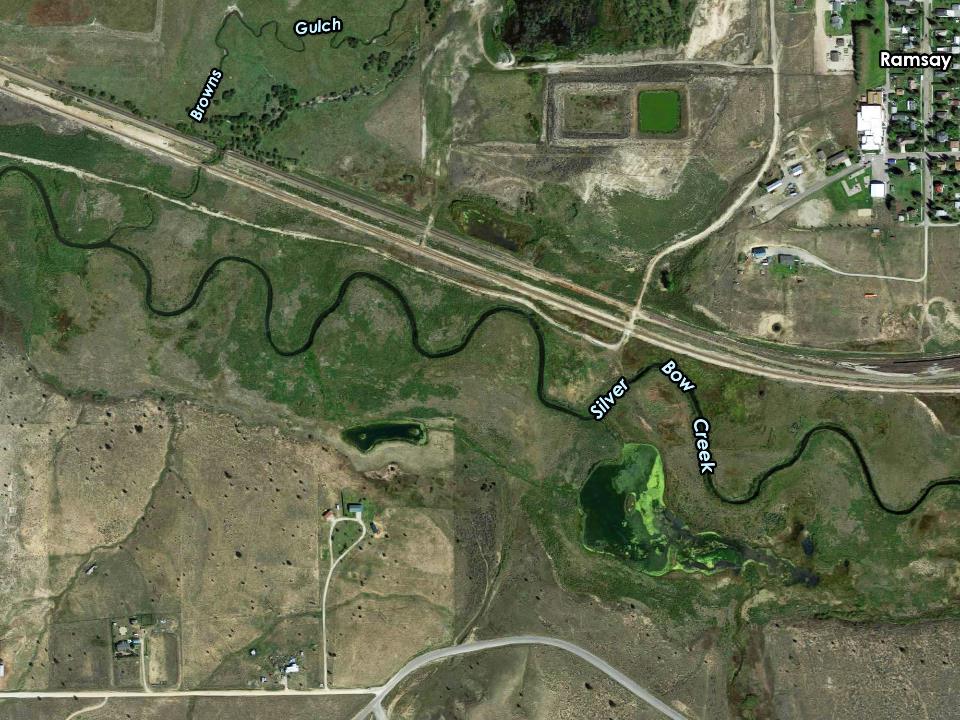 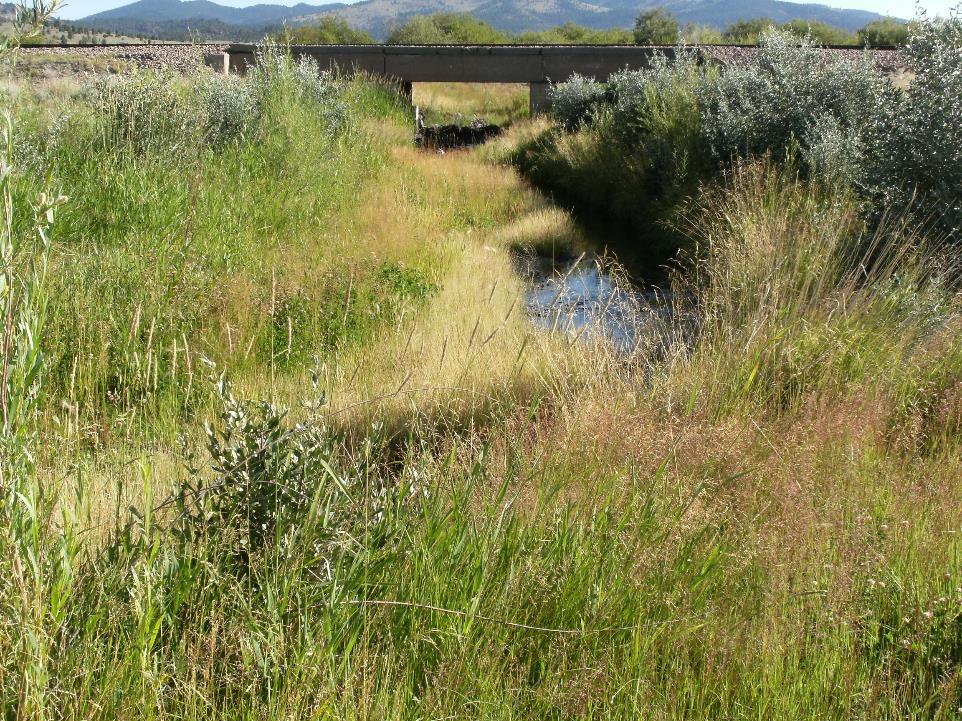 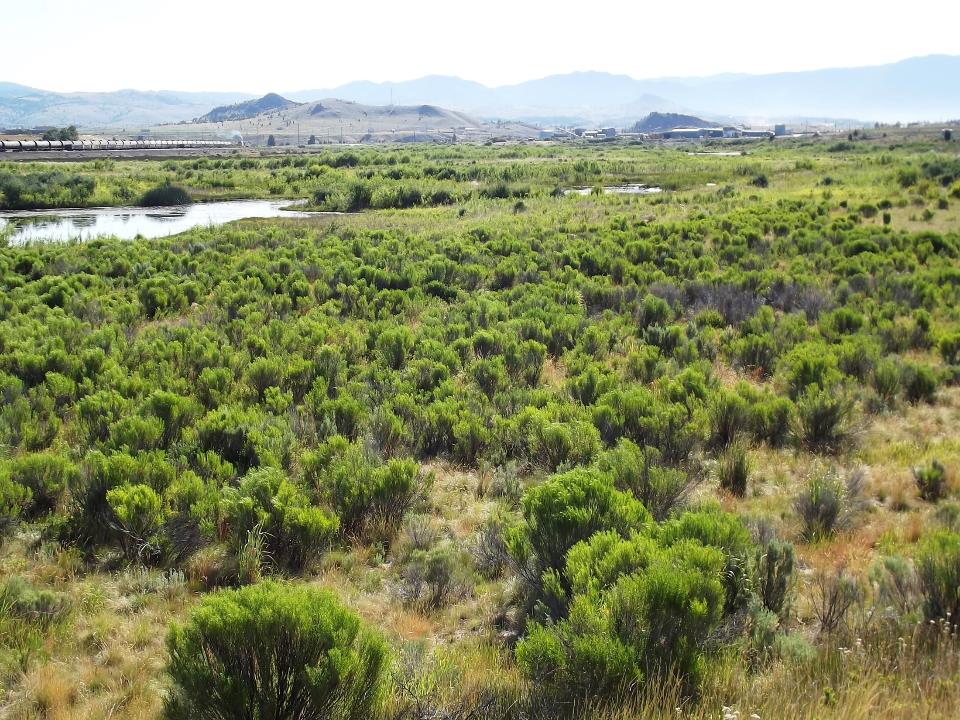 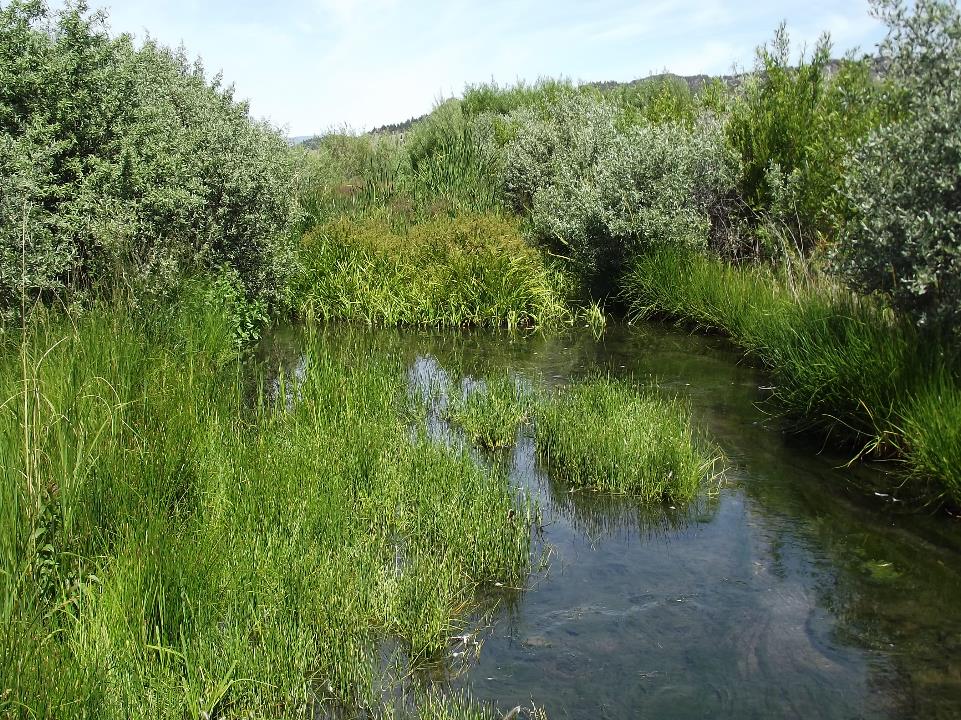 SAMPLE SUBAREAS IN ROTATION –NOT EACH ONE EACH YEAR.START AT DAWN.  SAMPLE EACH STATION (20/SUBAREA) FOR FIVE MEASURED MINUTES. RECORDS BIRDS BY SIGHT AND SOUND
4 MONTHS.  LATE MARCH, APRIL, MAY, AND JUNE. CAPTURES MIGRATORY BIRDS AND SUMMER RESIDENTS TAKES <4 HRS. PER SUBAREA
SAMPLED 15 YEARSSAME METHODSSAME APPROXIMATE DATESSAME OBSERVER
CLSW	13%		MALL	12%		RBGU	  8%		CAGO	  6%					-------					39%
BIRD HABITAT USE VARIES– MOBILITY….MAY MOVE  SEASONALLY OR DAILY EVEN HOURLY TO MEET HABITAT PREFERENCES
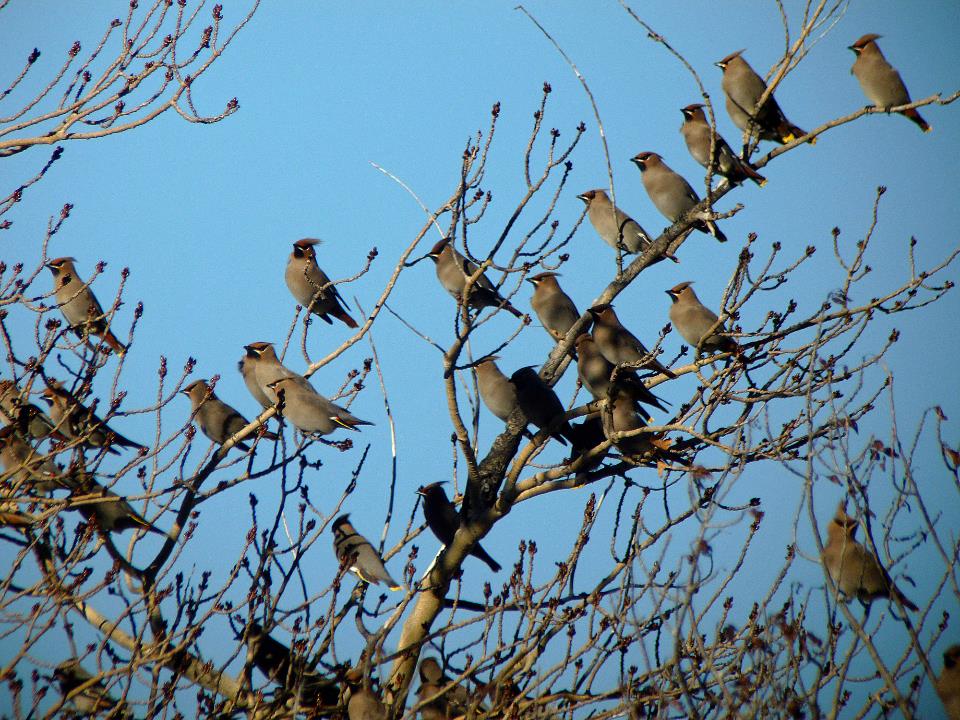 Passeriformes
120 count SA 2 April 2009
FOOD, WATERCOVER (THERMAL, SECURITY)SPECIAL HABITATS: NESTING, SLEEPING, MATING.  HUMAN AND DOG VISITS
PARAMETERSBIRD COUNTS OR DENSITY	SPECIES RICHNESSSPECIES DENSITYSPECIES EQUITABILITY OR EVENNESS TROPHIC CLASSESHABITATS
SPECIES    FUNDAMENTAL UNIT OF   TAXONOMY AND INVENTORY       BUT NOT DIVERSITY
DIVERSITY	Traditional measures of 	species diversity treat all 	species as being equal in all 	respects except their 	abundance.
RICHNESS:  MERE # OF SPP.   SHANNON INDEX:    EVENESS     OR EQUITABILITY 					         S	H' (Shannon Index) = -∑ pi  ln pi 					        i=1	Where: pi  is the relative abundance of entity P expressed as a decimal. Lower bound 0; upper bound Ln S.
100 BIRDS 5 SPECIES96,1,1,1,1  SHANNON = 0.2220,20,20,20,20 SHANNON = 1.61
145 bird species comprising 19,152 birds were tallied sampling. 38% Breed Locally
28%  Yearlong Residents;56%  Summer Residents; 3%  Winter Residents; and 13% Migrants.
TROPHIC 		SPECIES 	BIRDS 				    % 		    %Herbivores          10		   10Omnivores 	   38		   54Invertebrates	   35		   34Vertebrates	   17		     2
WHAT IS A SUBAREA?We focus on the oldest revegetation to track temporal trends.
COMPARING TEMPORAL         DATA SETSSorenson (1948) 	  2CSimilarity Index =     -----------					       A + B
SUBAREA 1   µ = 66%2005	1002006      66     1002010   	  86       61       1002013	  60       56 	 	64     1002017	  60	50	       82       71  100 		2005     2006      2010   2013  2017
SUBAREA 2   µ = 66%2009	1002012      60     1002014   	  81       72       1002016	  56       64 	 	63     100	      2009   2012   2014   2016
#1.  SIMILARITIES ARE RATHER LOW, NO PATTERNFORETELLS WEAK TEMPORAL RELATIONSIN SPECIES COMPOSITION
IS SAMPLING ADEQUATE TO REVEAL TEMPORAL TRENDS?
FOR SIGNIFICANT DIFFERENCES:MORE IN MARCH AND APRILLESS IN MAY AND JUNE FOR POOLED MONTHS, NO DIFFERENCE TO 10% DUE DIFFERENCES IN SAMPLE DATE.
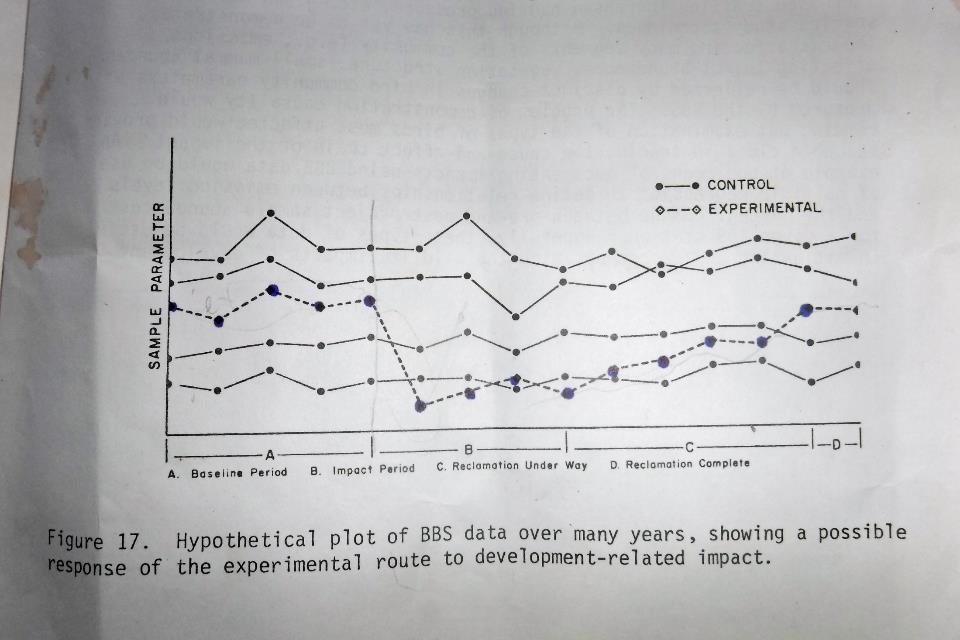 TRENDS IN BIRD QUANTITY
LESSON #2.IF YOU BUILD IT,BIRDS COME QUICKLYAND NOT MANY MORECOME LATER.
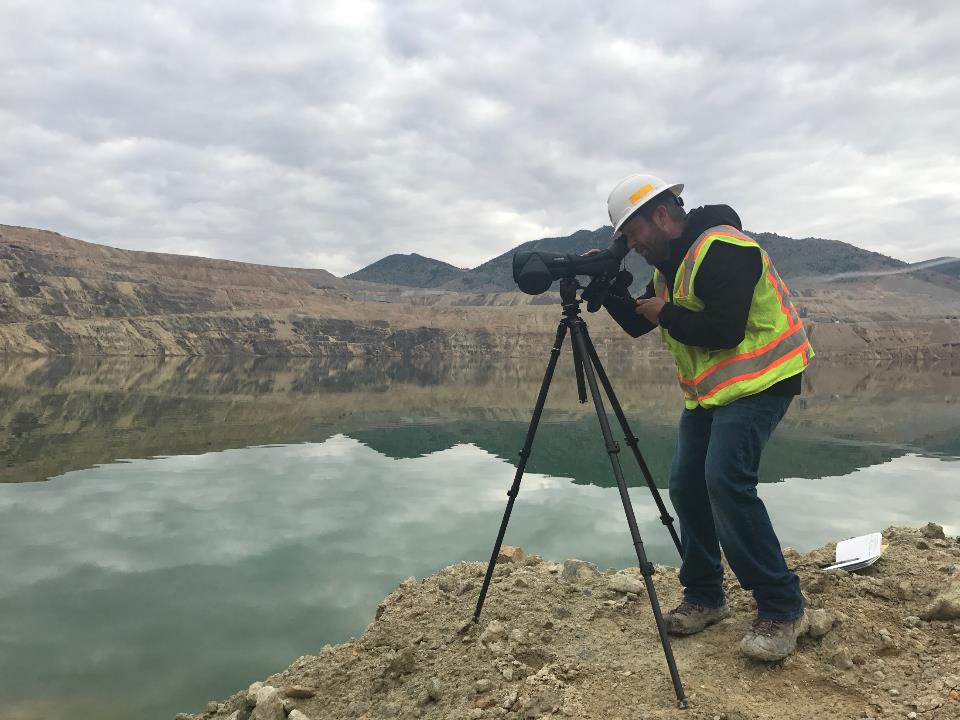 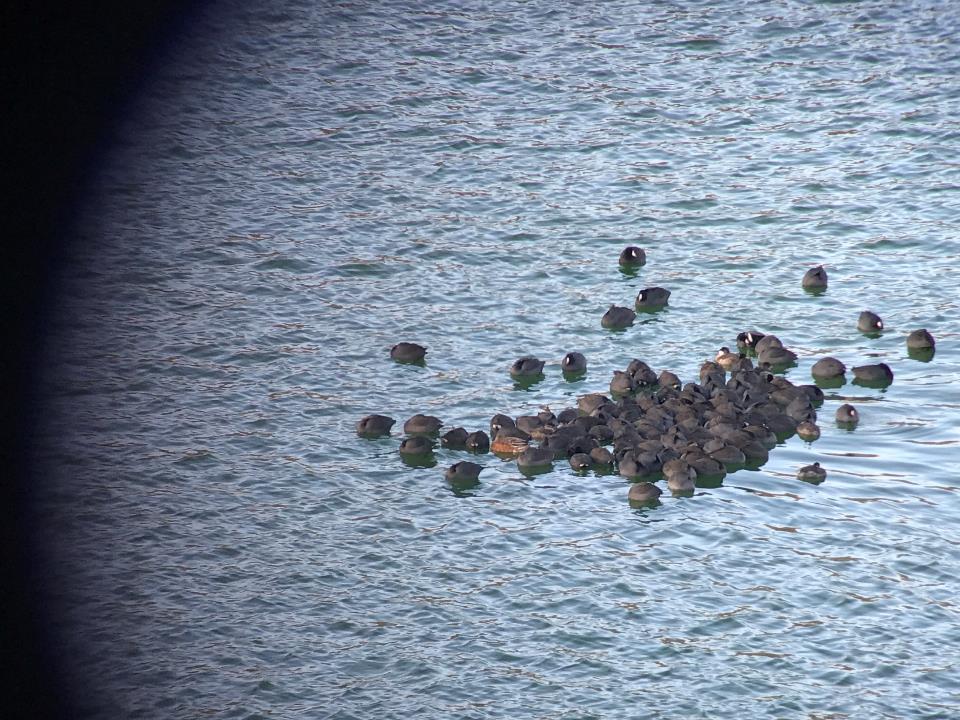 TRENDS IN SPECIES RICHNESS AND EQUITABILITY
LESSON #3.BIRD DIVERSITY INCREASES OVER TIME ESPECIALLY IN MAY AND JUNE.
TRENDS IN HABITAT USEAND HABITAT HETEROGENEITY
LESSON #4HUGE HABITAT DIFFERENTIAL WITHIN SUBAREASHABITAT USE PATTERN IS PRETTY CONSTANT OVER TIME
SPECIAL HABITATS FLUVIAL TALL SHRUB TYPE        #1 HABITAT	46% OF STATIONS
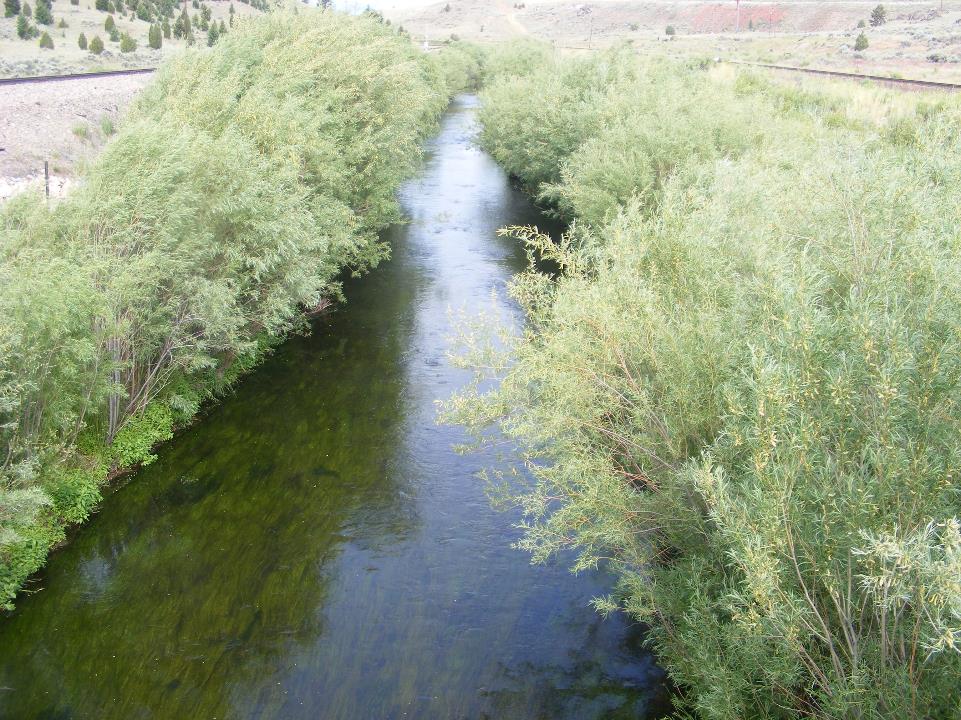 10 YEARS OLD
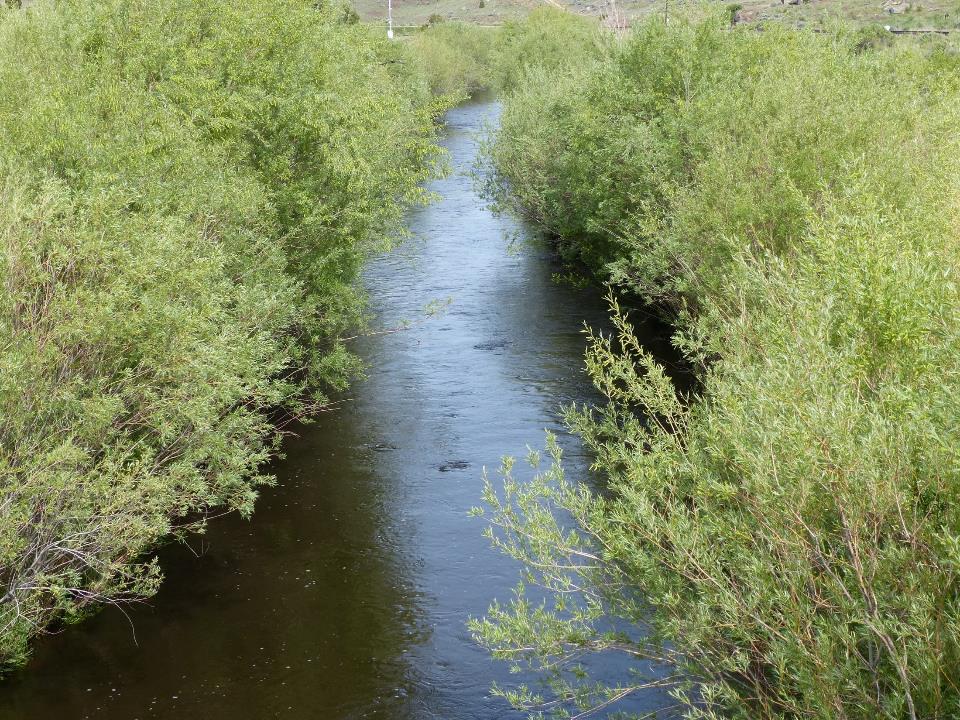 12 YEARS
SO FAR BIRDS ARE 	  MERE NUMBERSThe cumulative summaries provided so far blend sometimes contrary trends for different species and can mask differential use by habitat specialists.
WE SEE ONLY THE NET EFFECTFROM COUNTING
LOOK AT THREE HABITAT SPECIALISTS1. WILLOW FLYCATCHTER
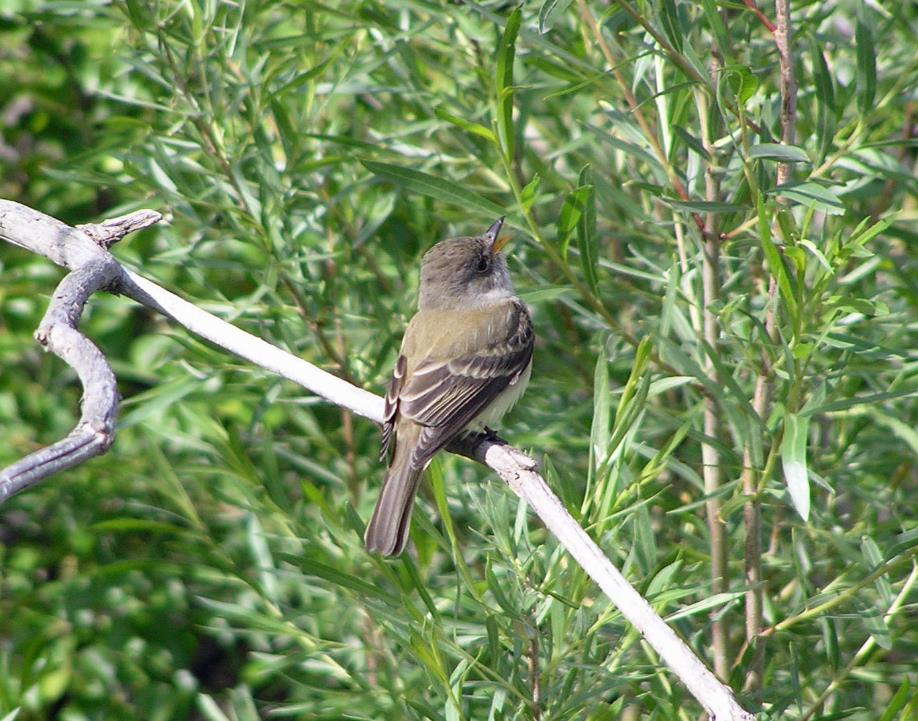 INSECTIVOROUS – AERIAL FORAGERDARTS OUT FROM ELEVATEDPERCHESSOUTHWESTERN SSP. ENDANGERED
WILLOW AGE YEARS 		6-10	7-13	11-17		-----------------------------------	     WIFL COUNTS IN JUNE SA 1	  2	  	14	 	 18SA 2	  2		  9		 12
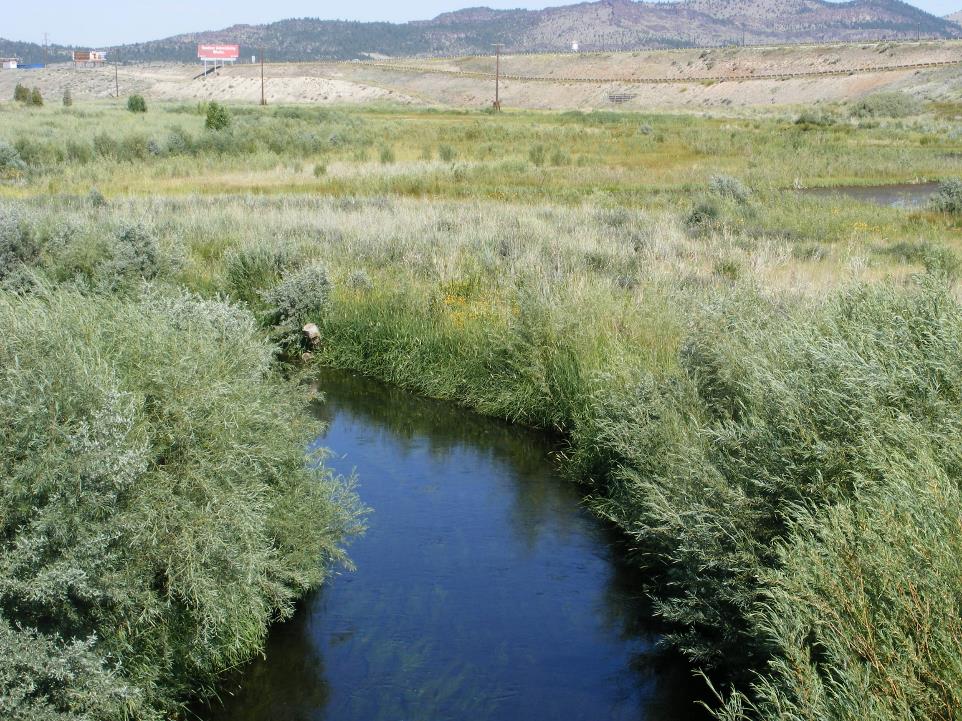 FIRST WILLOW FLYCATCHER SEEN
7 YRS. AFTER WILLOW PLANTING
PALUSTRINE          WETLANDS 		#2 HABITAT	  21% OF STATIONS
EMERGENT PLANTS: cattails, spike rush, bulrushes, water sedge, tufted hairgrass, American speedwell.  Some woody plants, e.g., certain  willows and buffaloberry.
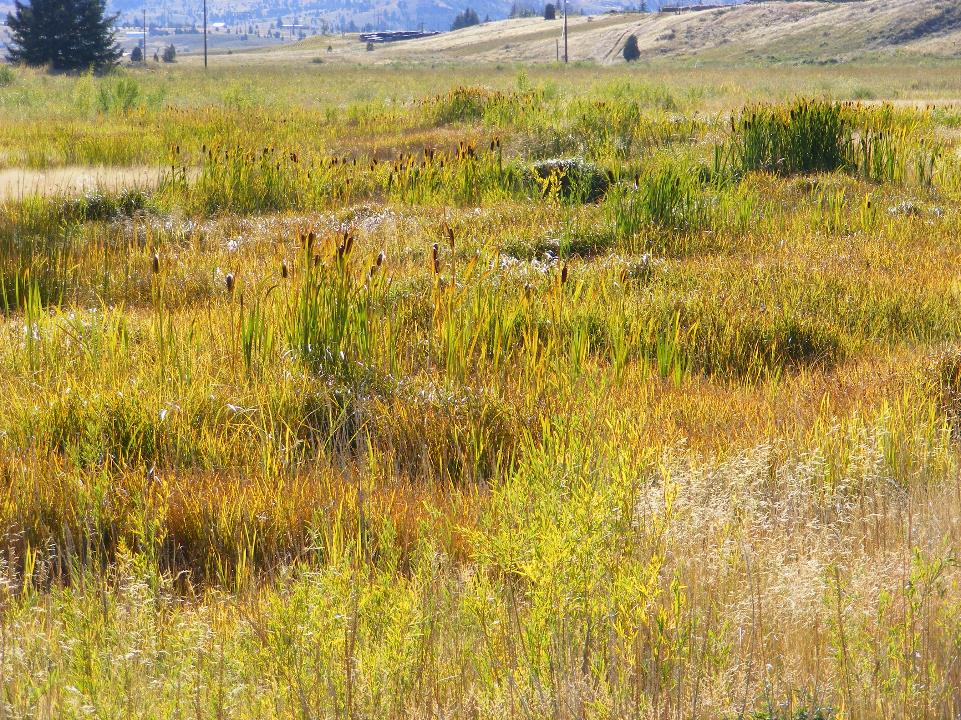 Reach F SA 2
2. MARSH WREN – INSECTIVORESUMMER VISITORTheir abundance tracks the succession of tall herbaceous plants such as cattails and bulrush and their spread in wetlands.
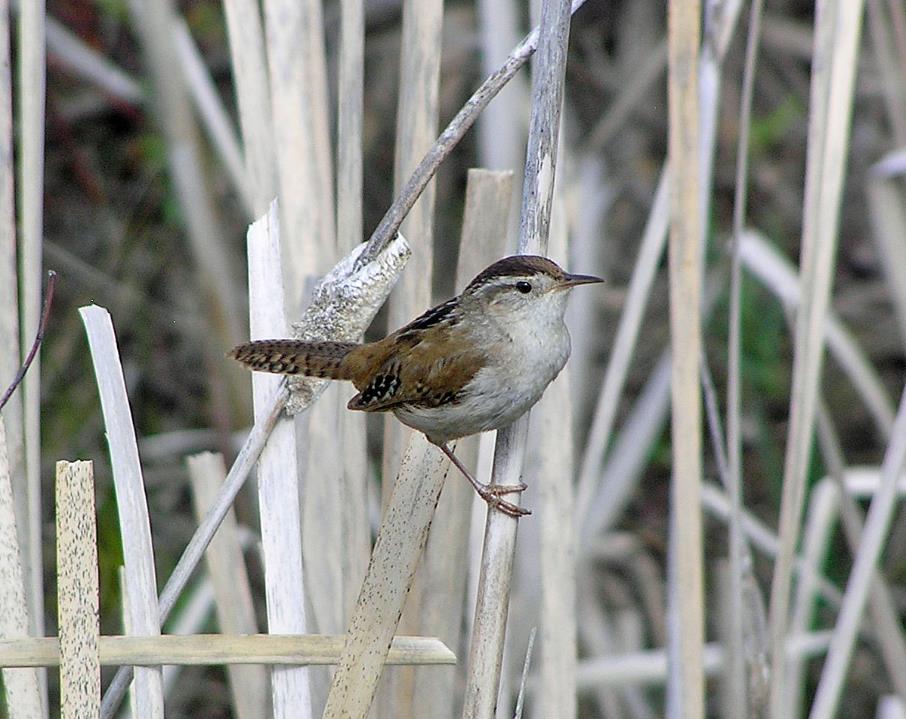 SA 2		 MAWR COUNTS		2014		2016APRIL	   0			   3MAY	   0			   7	JUNE	   0			 10
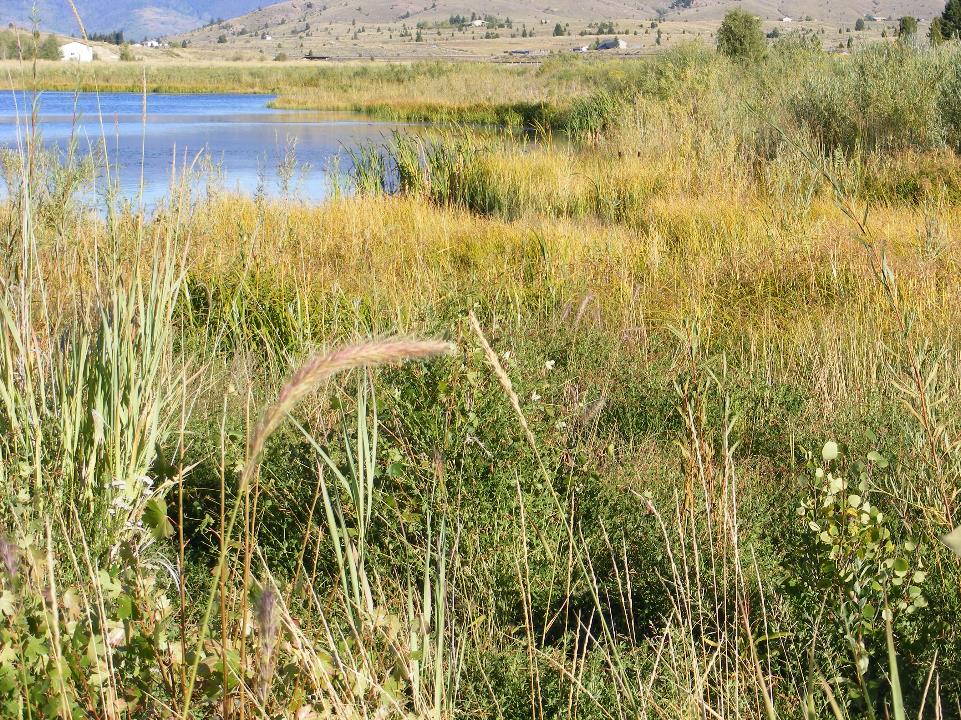 Reach E SA 1
SOME HABITAT SPECIALISTSPREFER MORE OPEN HABITATS3.  SPOTTED SANDPIPERSUMMER SHOREBIRDFEEDS ON INVERTEBRATES
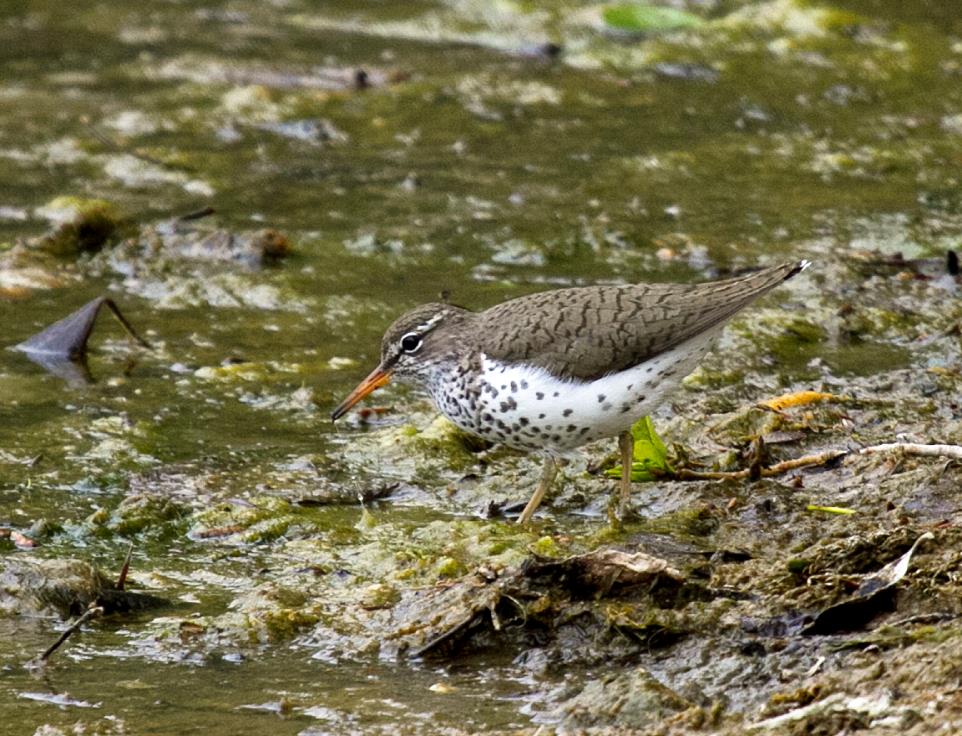 Bob Martinka
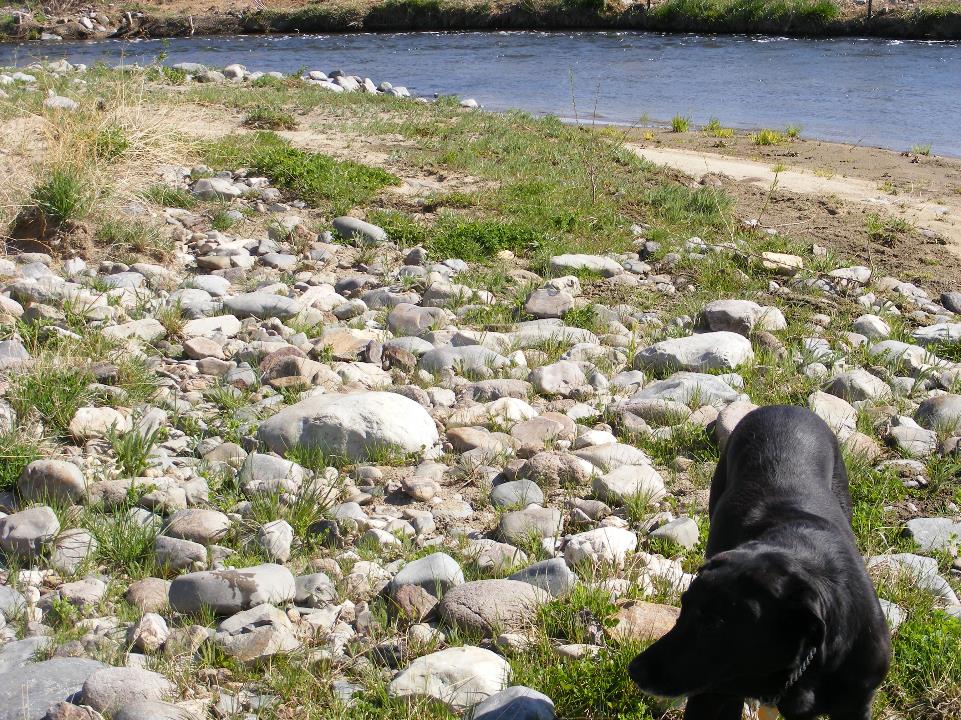 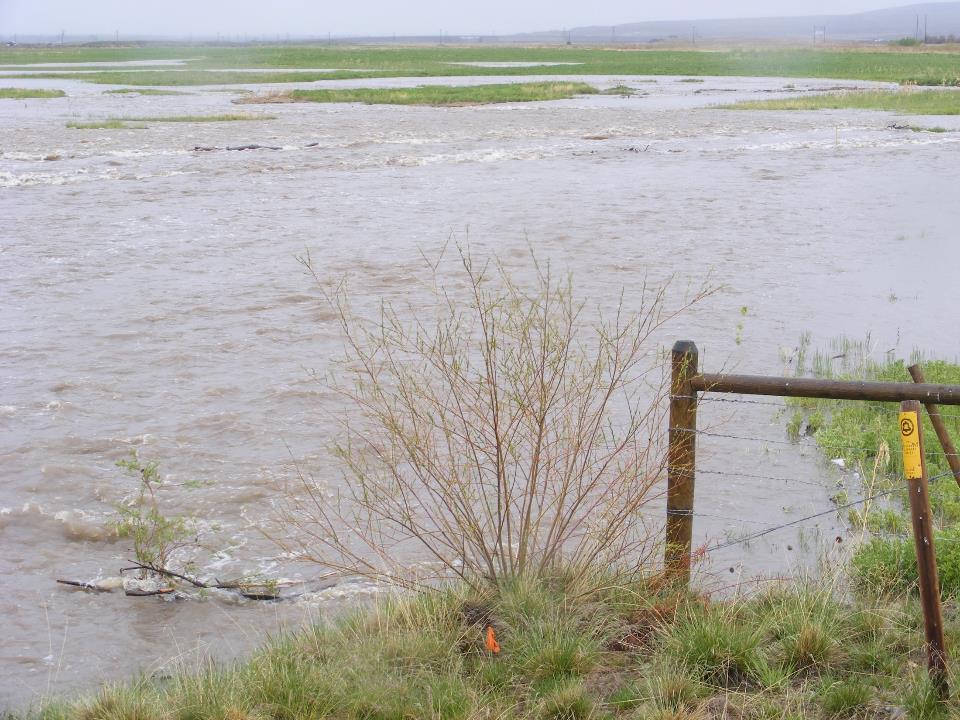 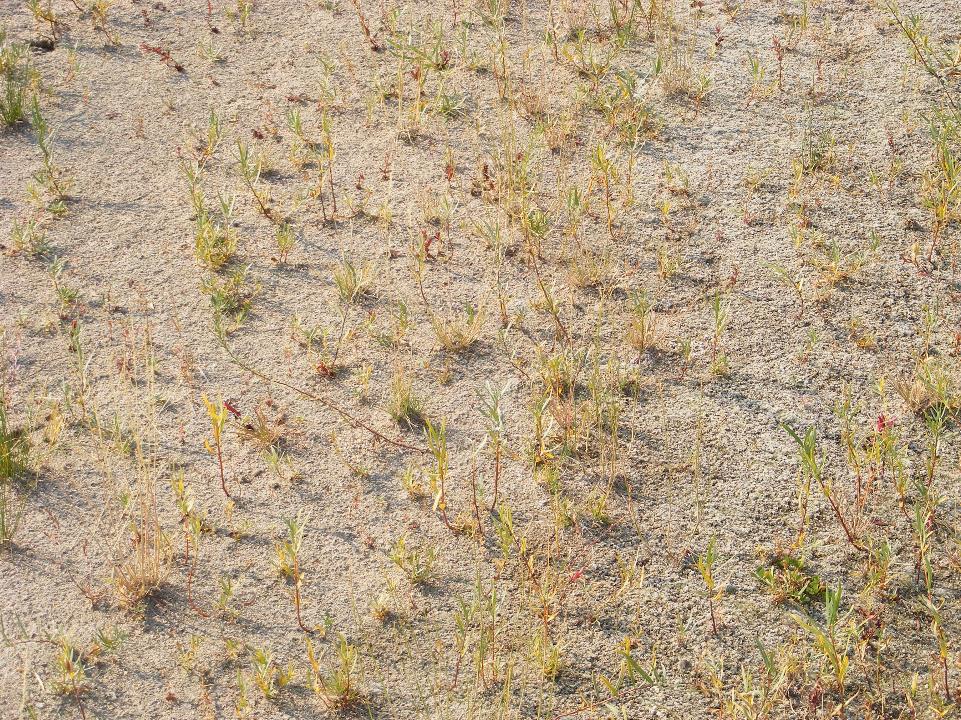 SUBAREA 4 LOTS OF POND MARGINS		 SPSA COUNTED		JUNE		JUNE		2014		2016		----------------------------		  38	 	 	  27
SA 1					2005	2006	2010	2013 	2017------------------------------------------------------------------  17		  13	 	   4	 	   4	 	   4
SA 2   2009		2012	2014	2016   --------------------------------------------------     27	 	  28	    6	  14
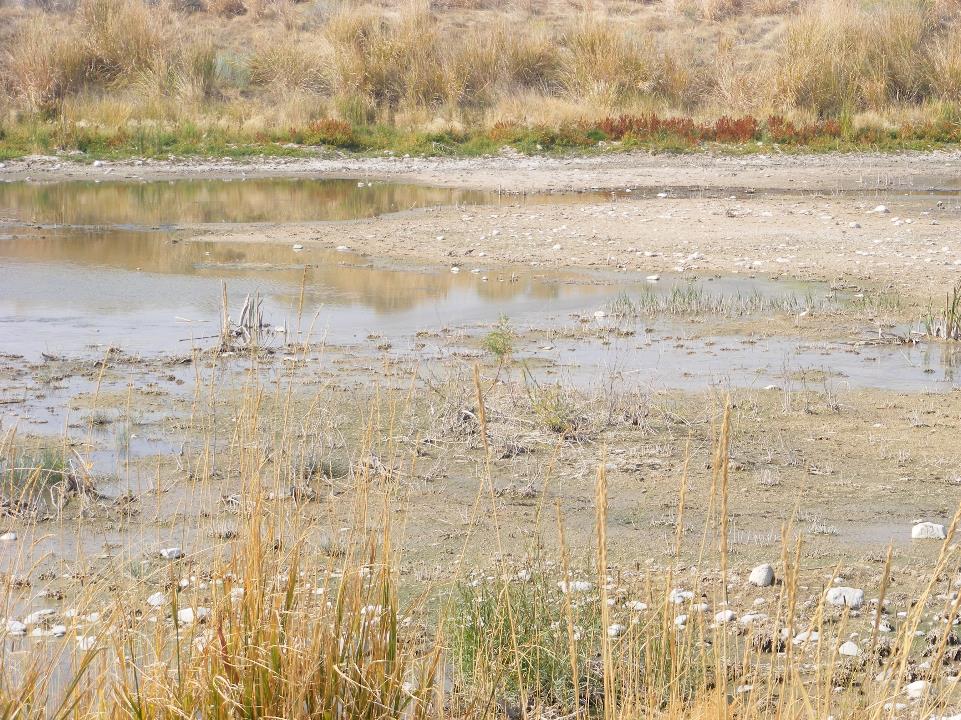 EARLY SERAL HABITAT
SUMMING UP:   Birds instantly colonize fresh habitat with no discernible increase in the following decade.
SUMMING UP:   Bird species composition is rather dissimilar among even consecutive years.  Temporal trends are weak.
SUMMING UP:   All used measures of species diversity increased modestly over the ensuing 15 years, but mainly in the second half.
SUMMING UP:   As habitats change through vegetational development or disturbance, bird habitat specialists wax and wane.
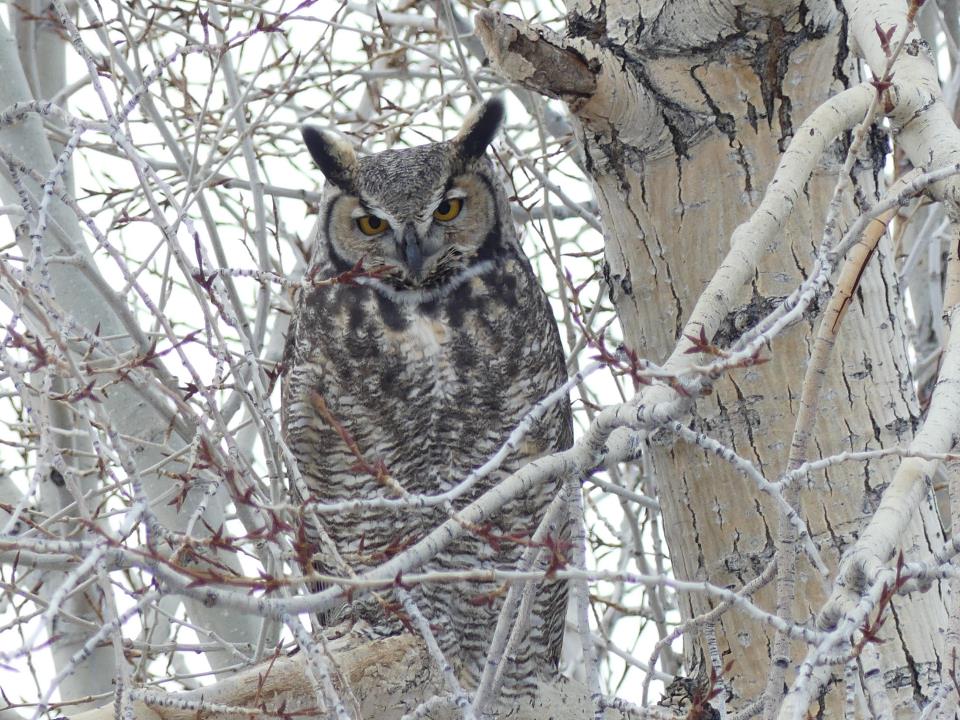 SPONSORED BY MONTANA NATURAL 
RESOURCES DAMAGES PROGRAM